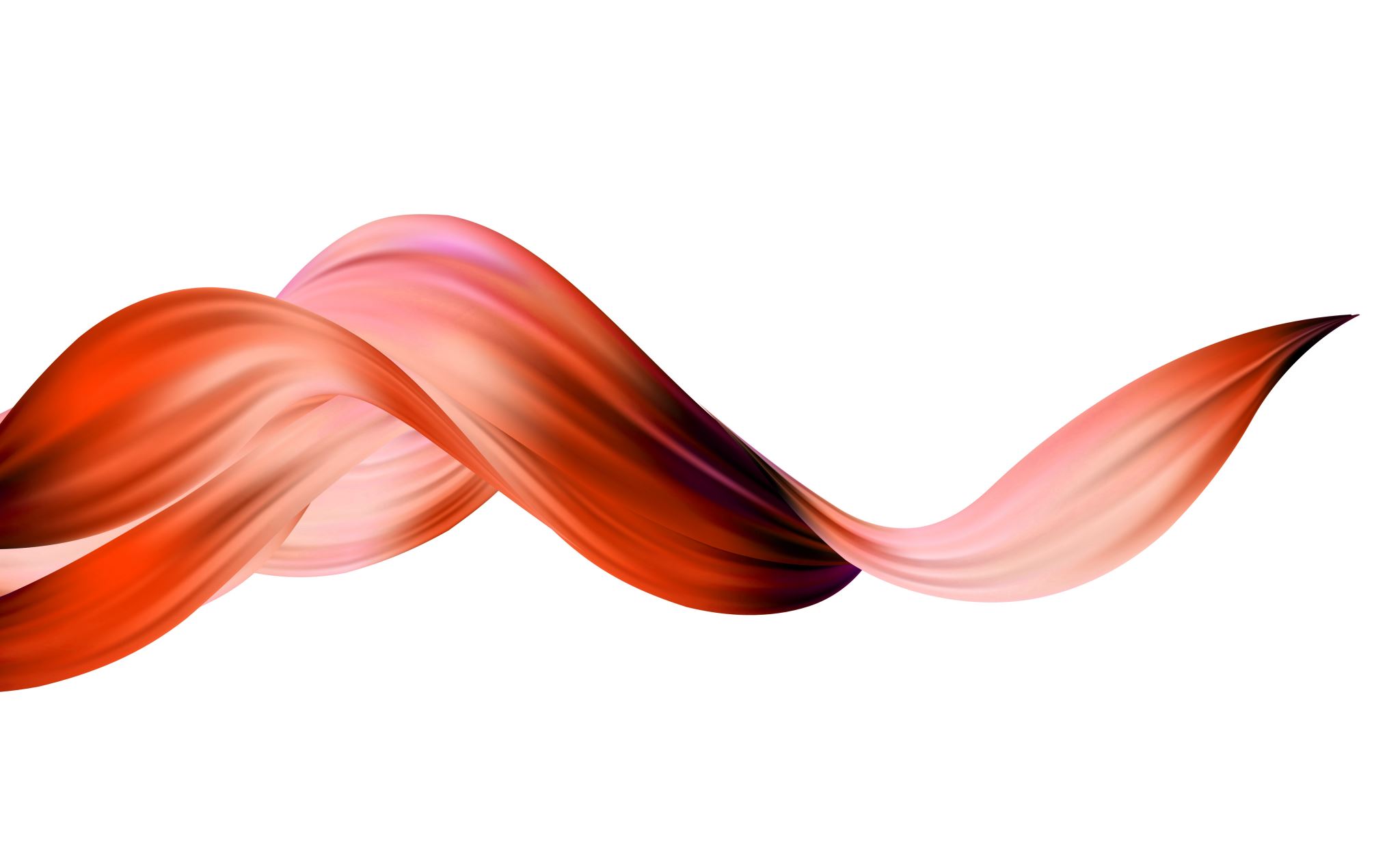 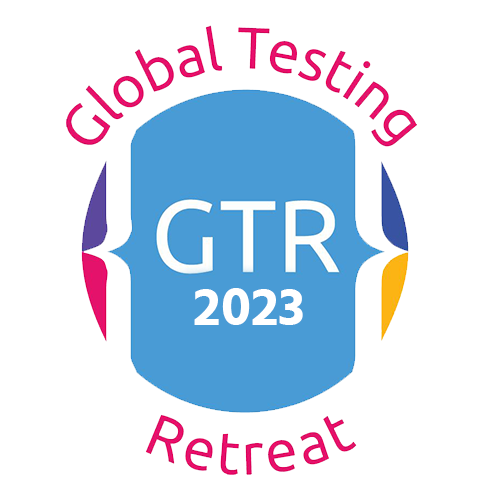 <Topic>(same as in Round1 shortlisting)
Author Name1
Author Name 2
Pics of Author(s) preferred
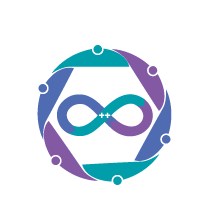 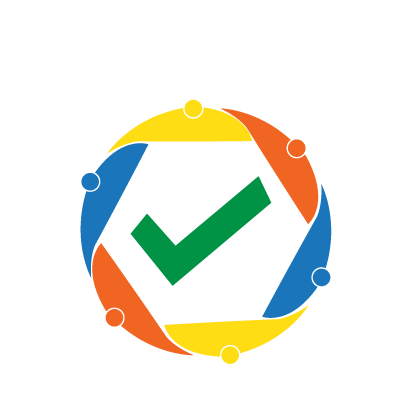 Global Testing Retreat #ATAGTR2023 
2, 3 & 8, 9 December 2023
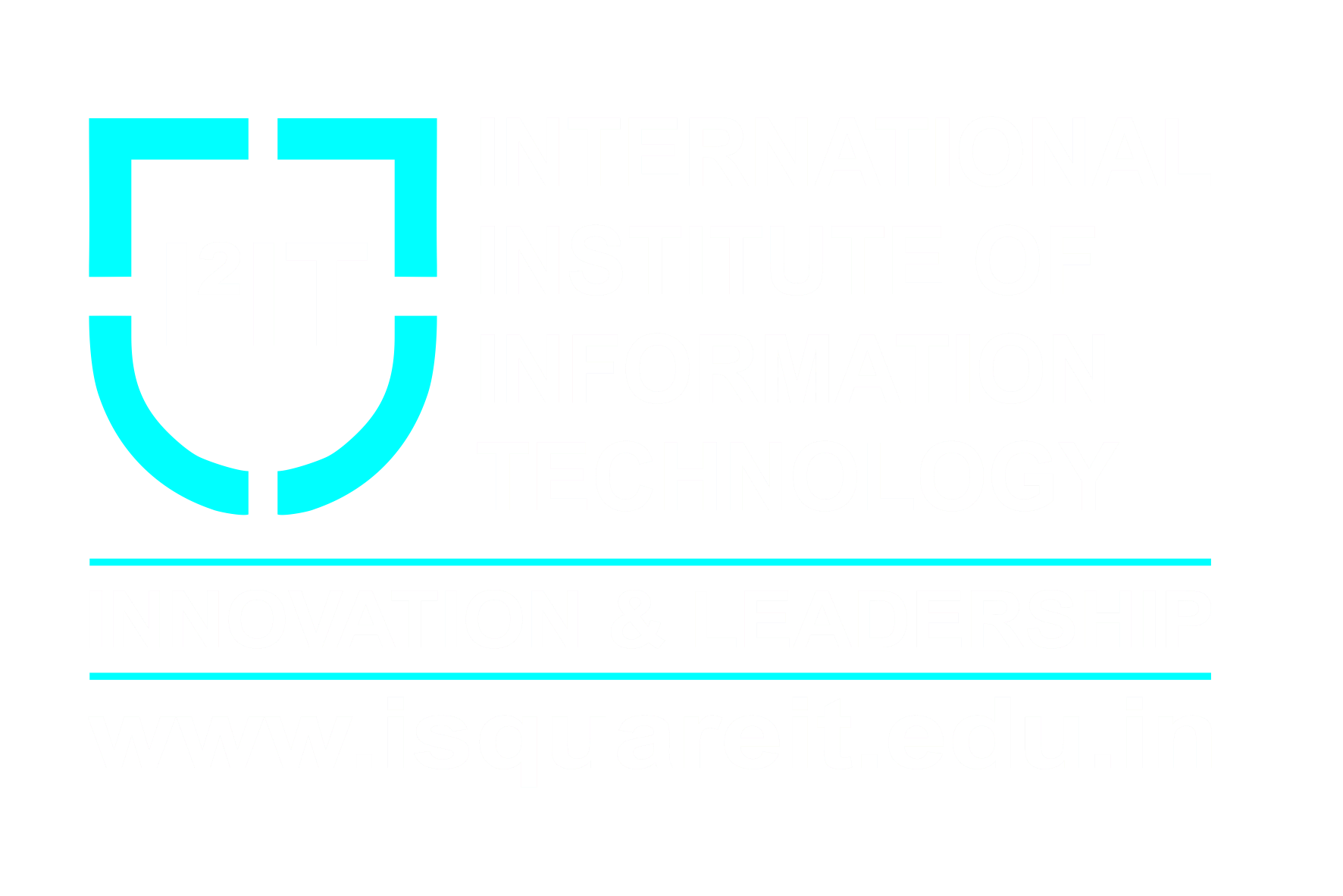 Limit the number of points to 5-7 per slide
This presentation is for Round 2 Evaluation – Final Slides (If selected for the conference must be submitted much later
The intent of this presentation is to give Jury members a brief idea of your talk and how do you plan to conduct the session in a holistic manner.
Some key points